Spawning Season 2014
Jake Heare
Temperature vs. # of Brooders
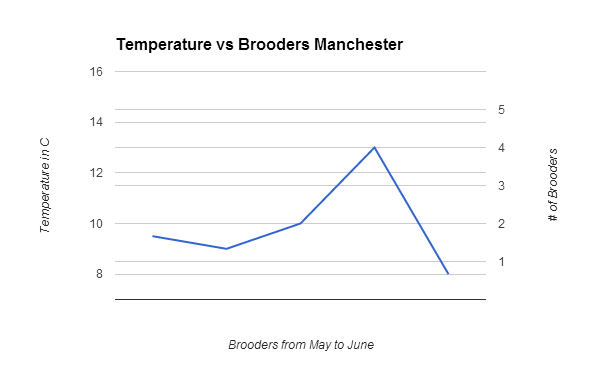 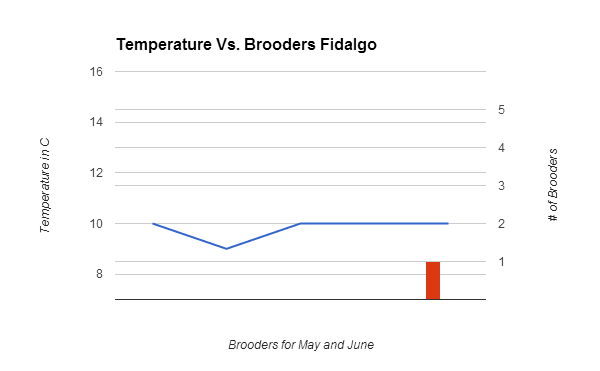 Northern Pop
Dabob Pop
Southern Pop
Temperature
4/30/20144 5/14/2014  5/21/2014     5/28/2014     6/4/2014
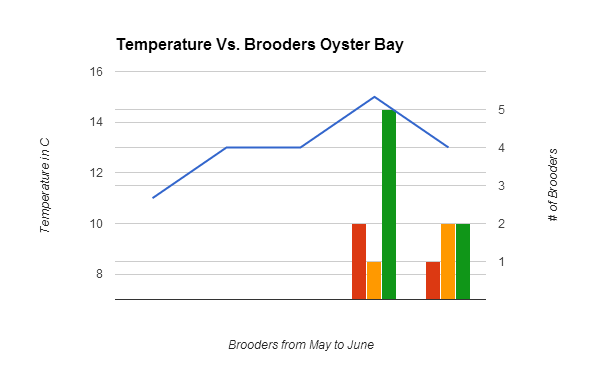 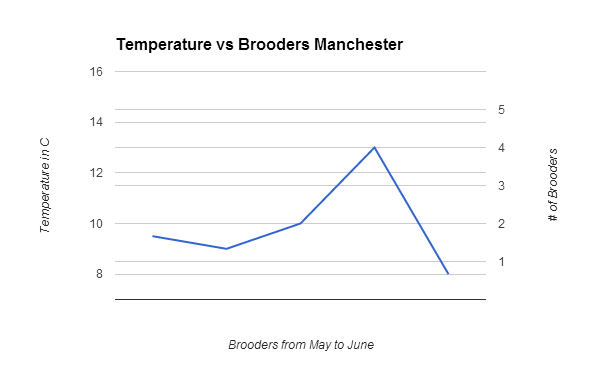 Northern Pop
Dabob Pop
Southern Pop
Temperature
4/30/2014	  5/14/2014	      5/21/2014	          5/28/2014                6/4/2014
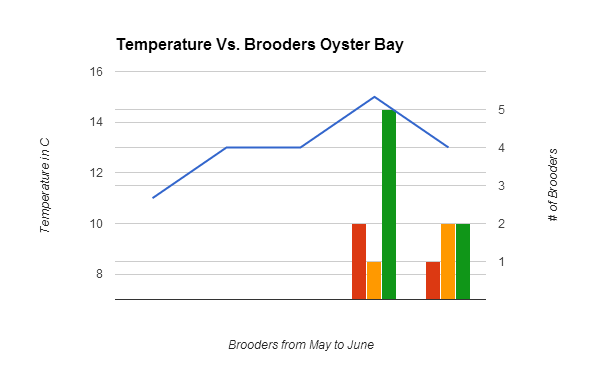 Northern Pop
Dabob Pop
Southern Pop
Temperature
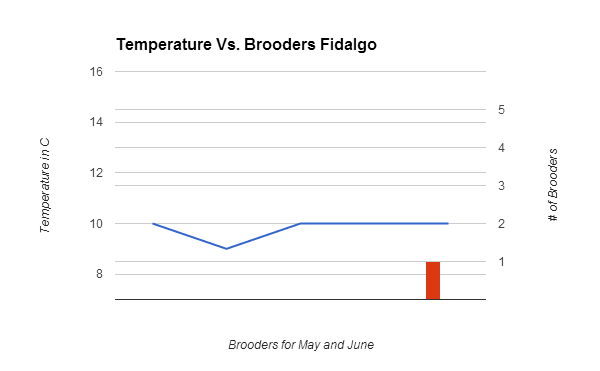 Northern Pop
Dabob Pop
Southern Pop
Temperature
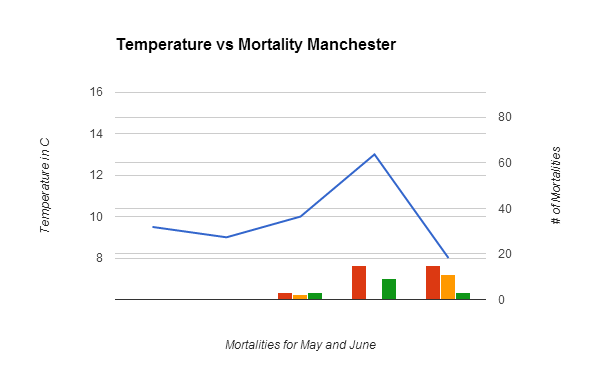 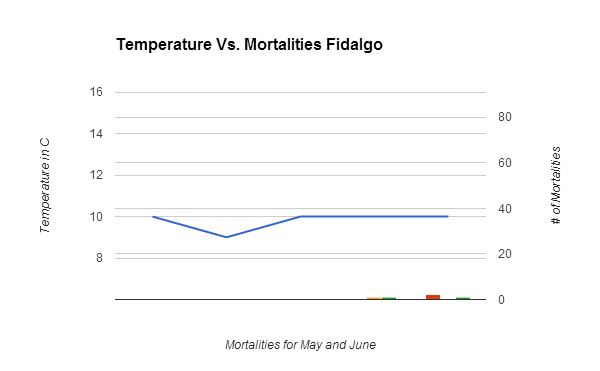 Northern Pop
Dabob Pop
Southern Pop
Temperature
4/30/2014    5/14/2014      5/21/2014        5/28/2014      6/4/2014
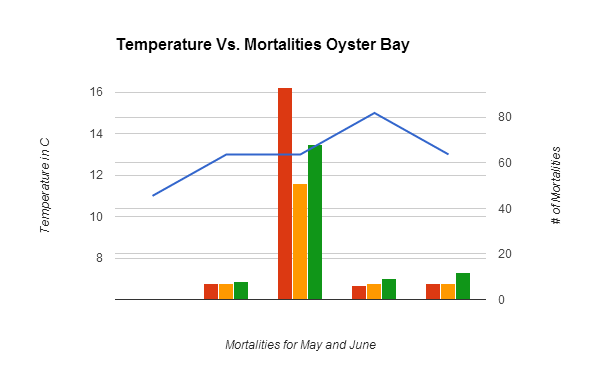 Mortalities Vs. Temperature
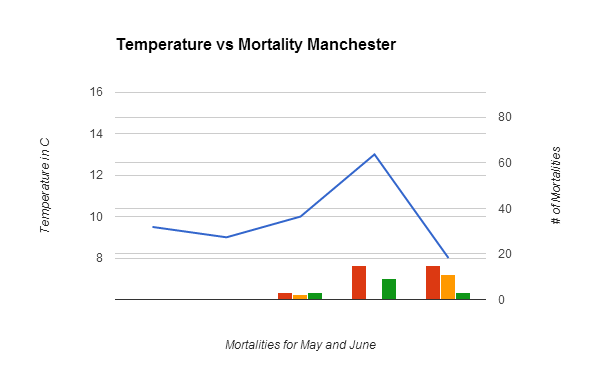 Northern Pop
Dabob Pop
Southern Pop
Temperature
4/30/2014	  5/14/2014	      5/21/2014	          5/28/2014                6/4/2014
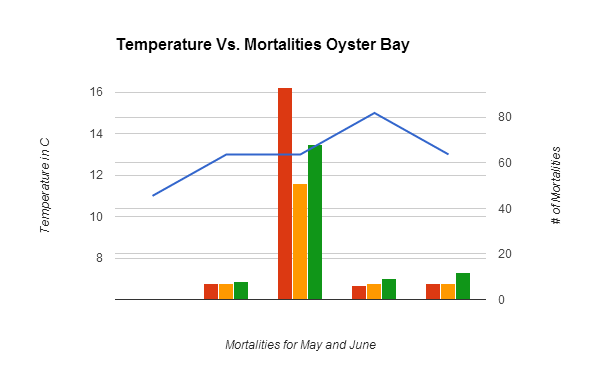 Northern Pop
Dabob Pop
Southern Pop
Temperature
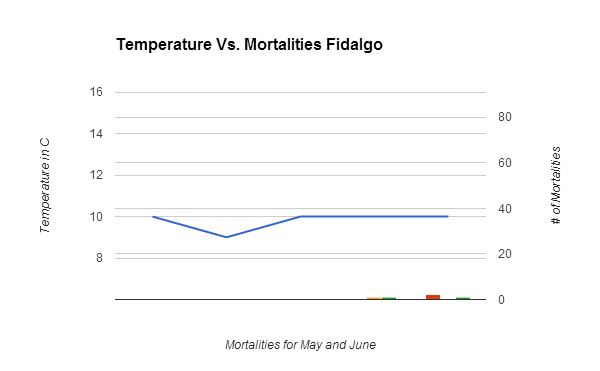 Northern Pop
Dabob Pop
Southern Pop
Temperature